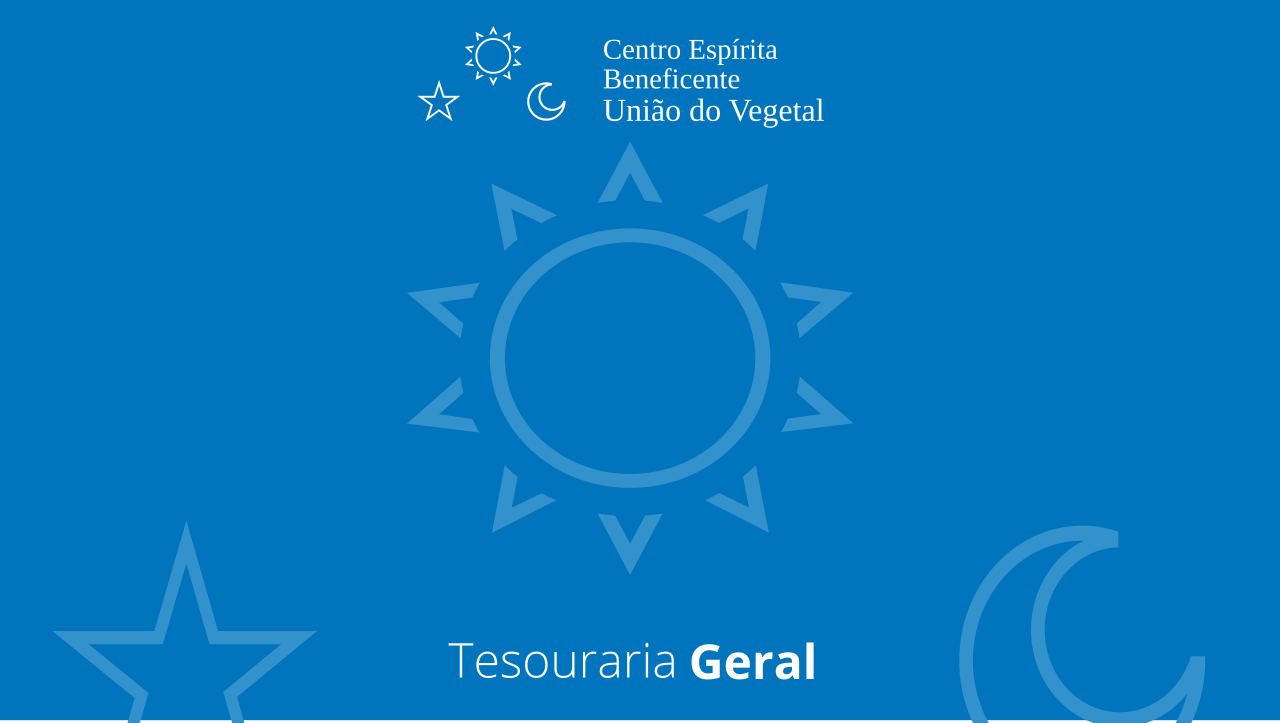 Gestão e Planejamento
Financeiro Anual
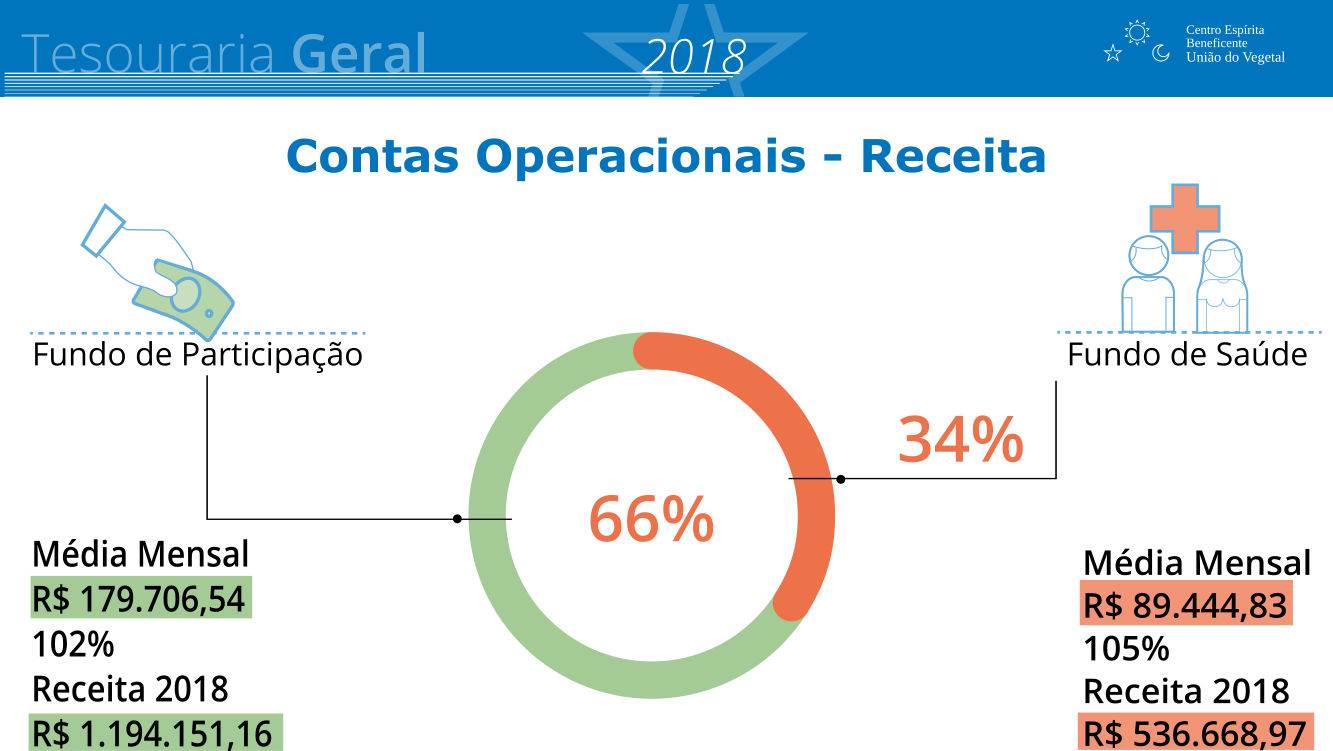 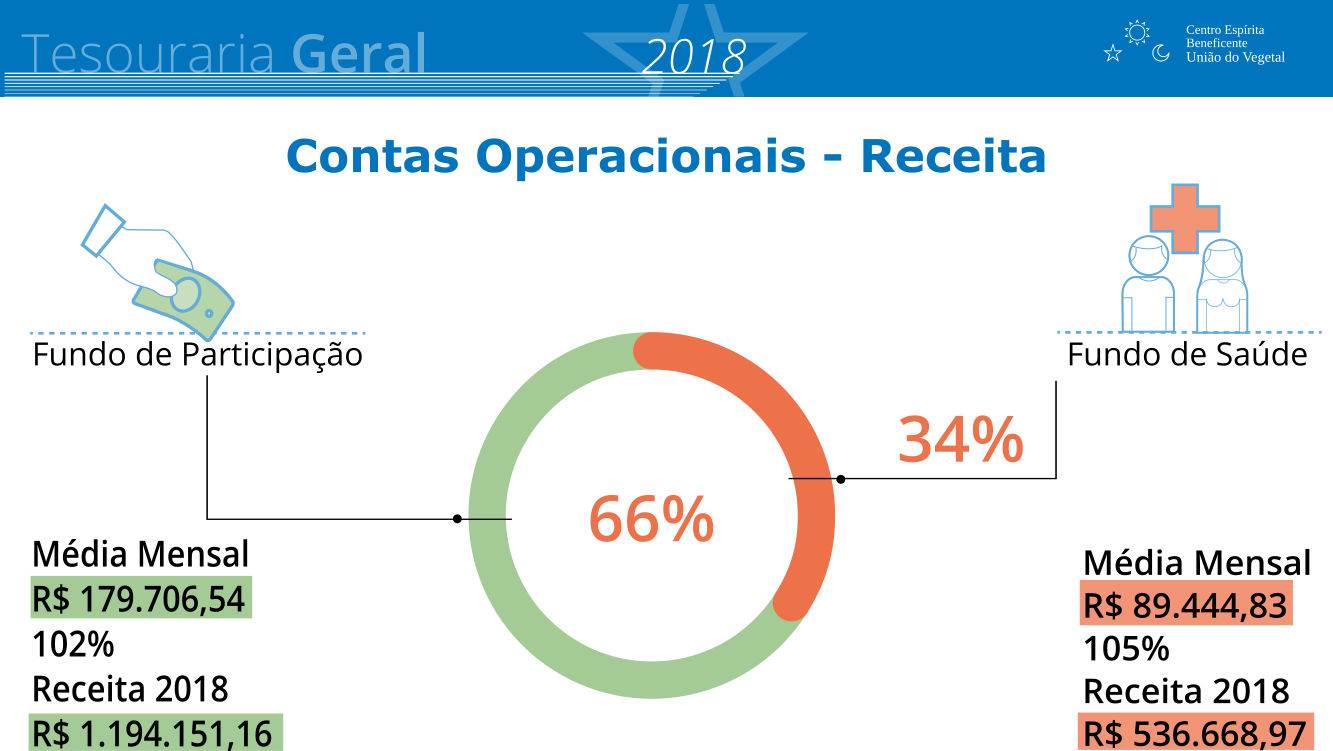 O Planejamento é uma ferramenta de Gestão que permite a Tomada de Decisão de Forma Antecipada, impedindo que imprevistos prejudiquem a concretização dos objetivos.
O Orçamento, é a tradução do planejamento em números, e com ele é possível estabelecer metas de forma mais precisa, estimando como se espera que transcorram as atividades da instituição, proporcionando uma visão aproximada da situação futura.
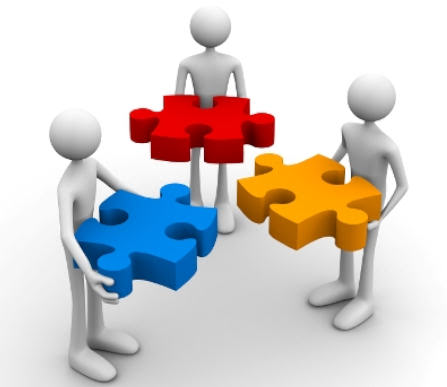 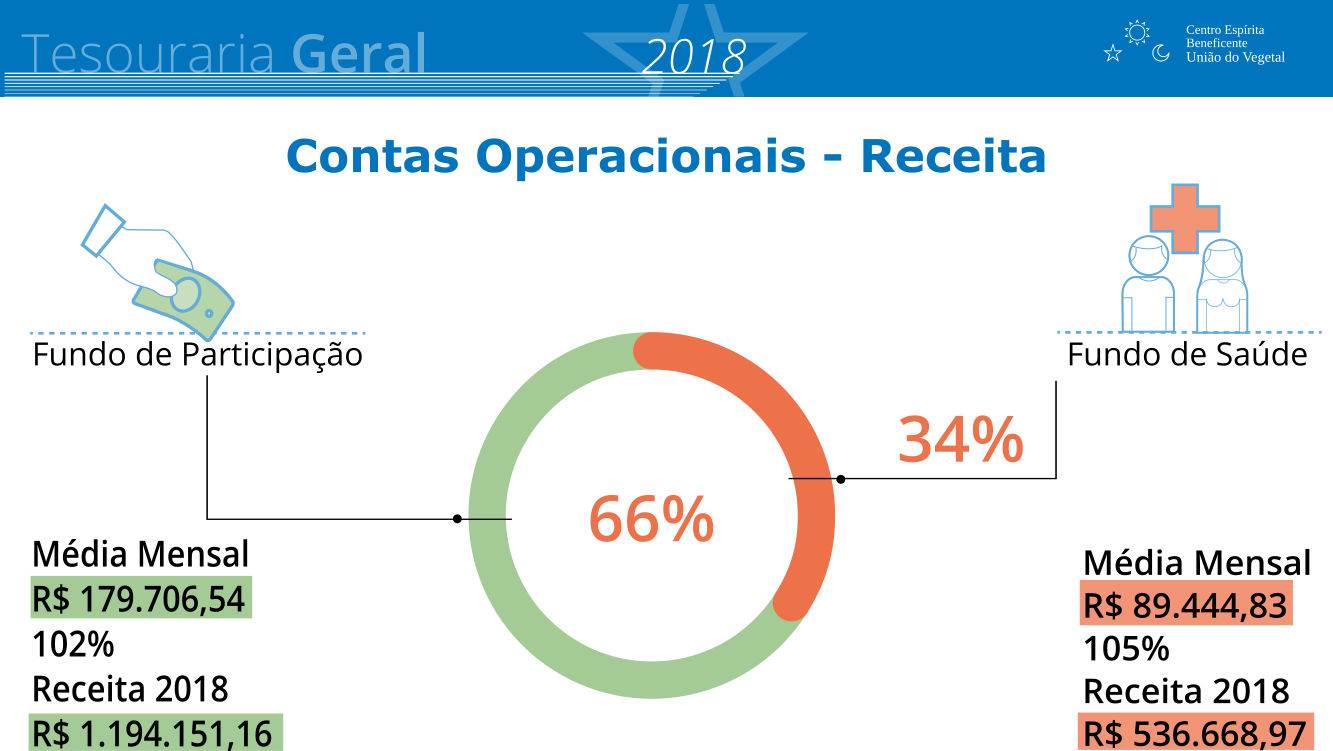 Benefícios
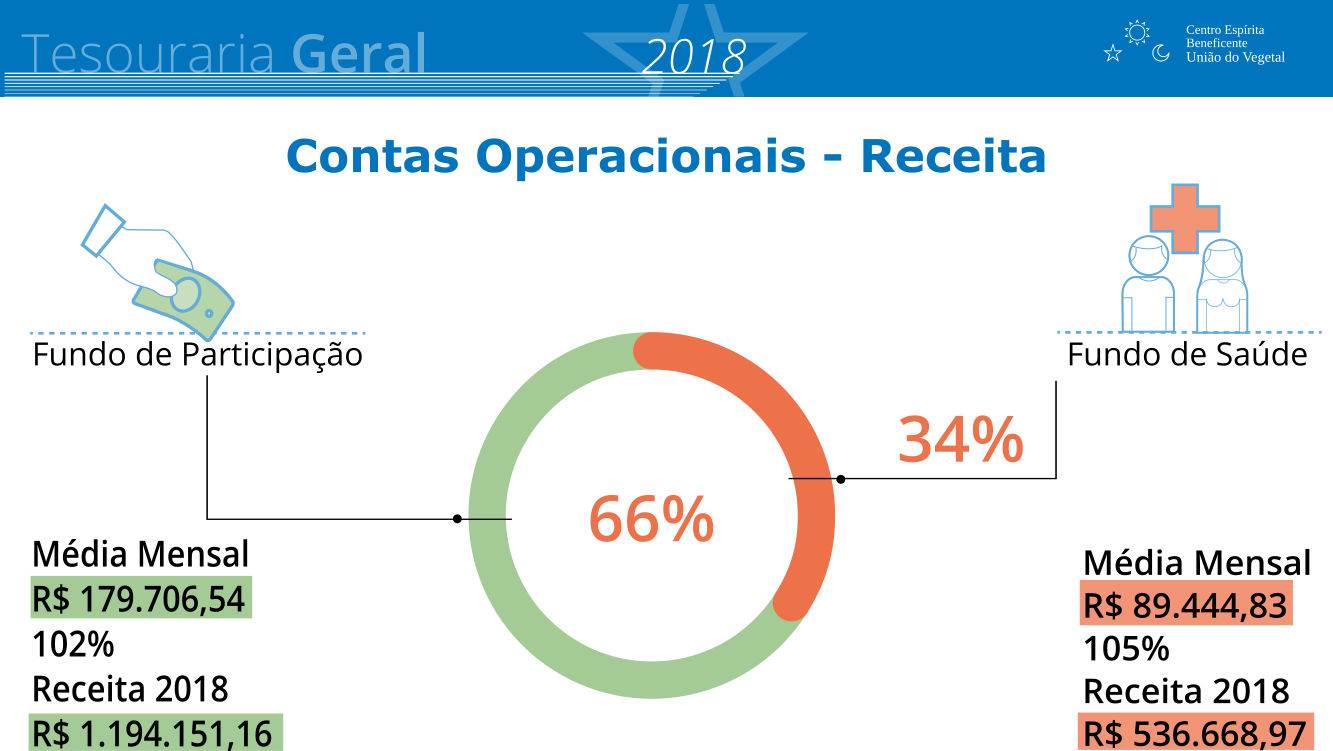 O que fazer
Processo de Melhoria Contínua
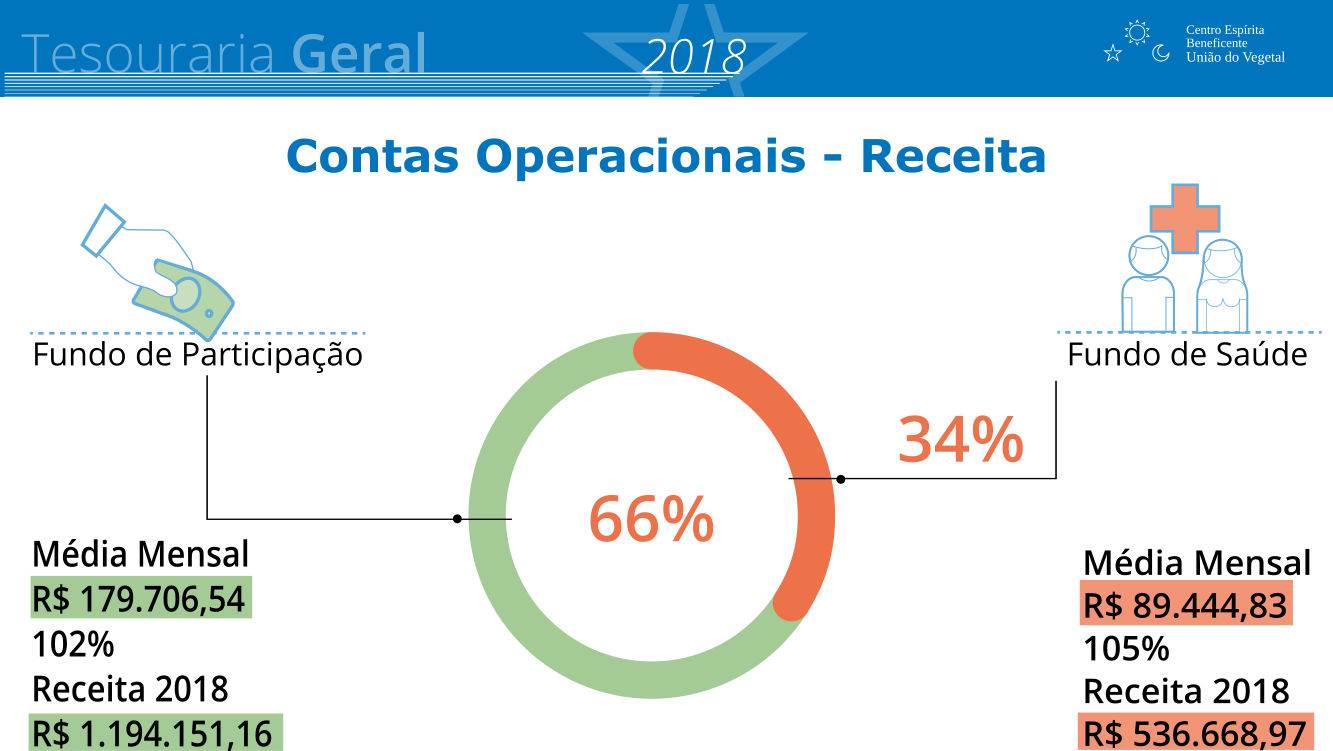 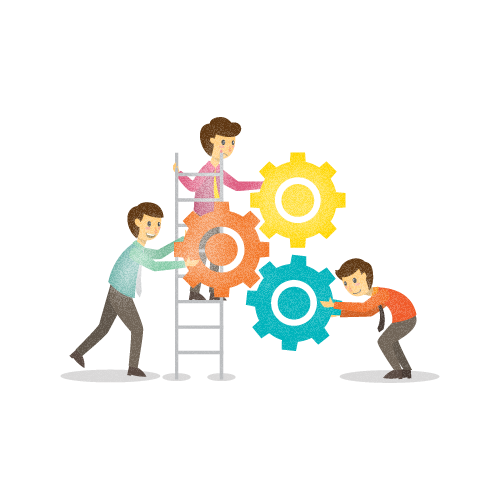 Como fazer
1 – Reunião de Planejamento no início do Ano, acompanhada pelo Presidente, com os membros da Diretoria e os Monitores para a  definição de um Planejamento Anual, com as diretrizes das ações que serão tomadas durante o ano, visando principalmente definir aquelas que terão Custos.


2 – O Planejamento anual deve levar em consideração algumas perguntas básicas:
- O que precisa ser feito?
	- Por que precisa ser feito?
	- Como será realizado?
	- Onde será realizado?
- Quando ou em quanto tempo?
	- Quanto Custará?
	- Quem é o responsável?
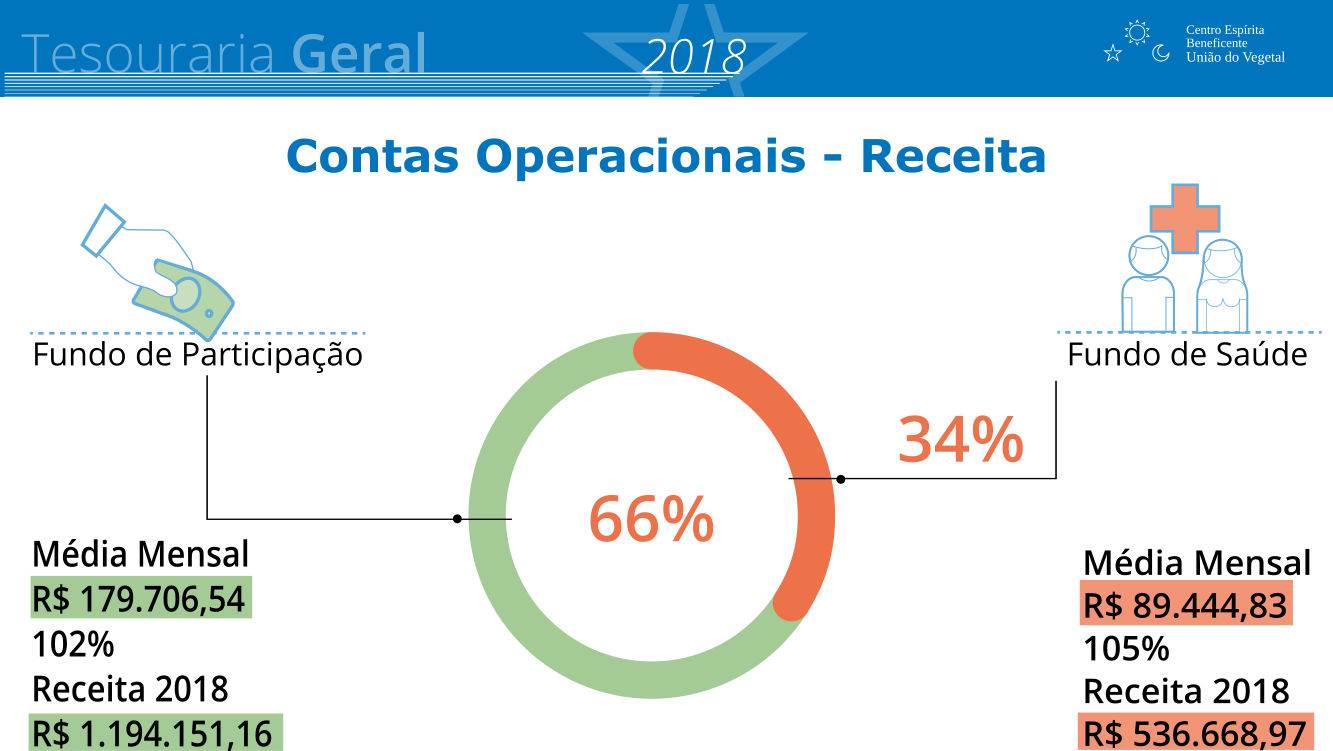 Como fazer
3 – Levantamento de Histórico de Despesas do Núcleo, levantando quais são as despesas fixas, despesas variáveis, histórico de manutenções e investimentos relevantes e já definidos para acontecerem.

4 – Sobre as despesas fixas,  deve-se considerar um Reajuste de Valores das Despesas, tais como:

	- Reajustes de preços por inflação, 
	- Aumentos de salários, 
	- Manutenção por desgastes estruturais, etc.

5 – Deve-se levar em consideração a criação de Fundos de Reserva Financeiras entre 2% e 5%, para eventualidades.
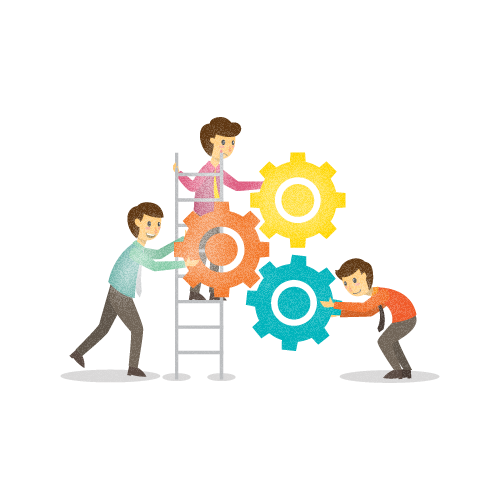 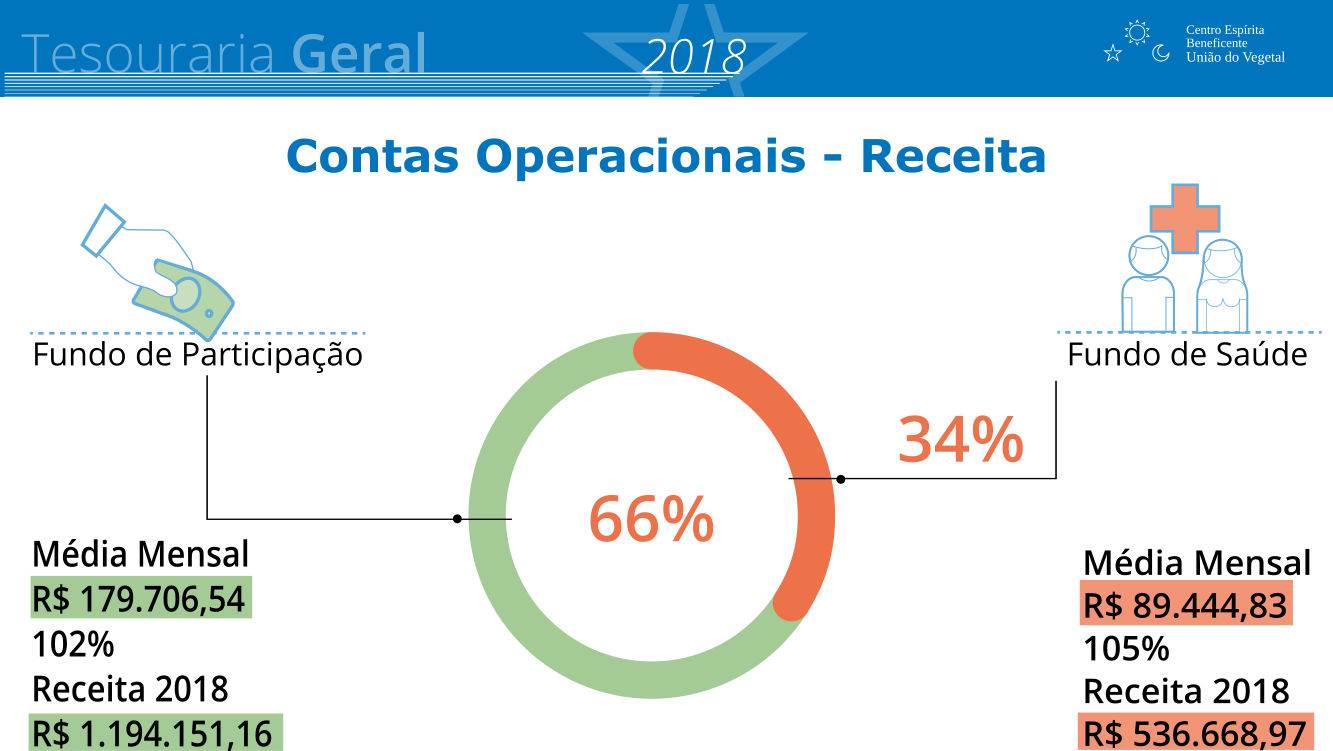 Como fazer
6 – Deve-se fazer o Levantamento de Receitas considerando aumentos previstos para o ano e a taxa de crescimento anual natural do Núcleo.

7 – Deve-se levar e, consideração a estimativa de receita de promoções conforme programação da coordenação.

8 – Após o planejamento pronto, deve-se levar para aprovação em Reunião de Diretoria, explicando de forma consistente cada ponto do orçamento apresentado.

9 – É importante que os pontos de interesse do Orçamento Apresentado constem em ata para que o conselho fiscal, fiscalize os Atos da Diretoria.
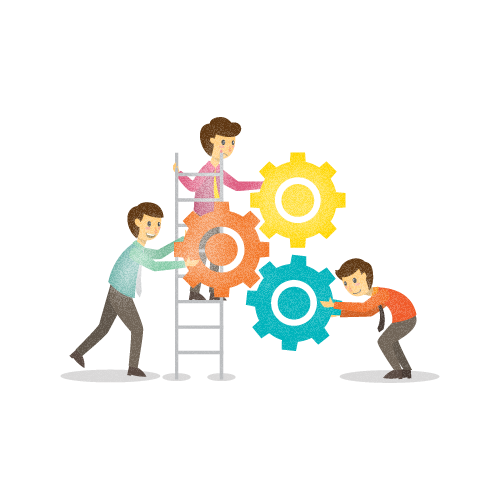 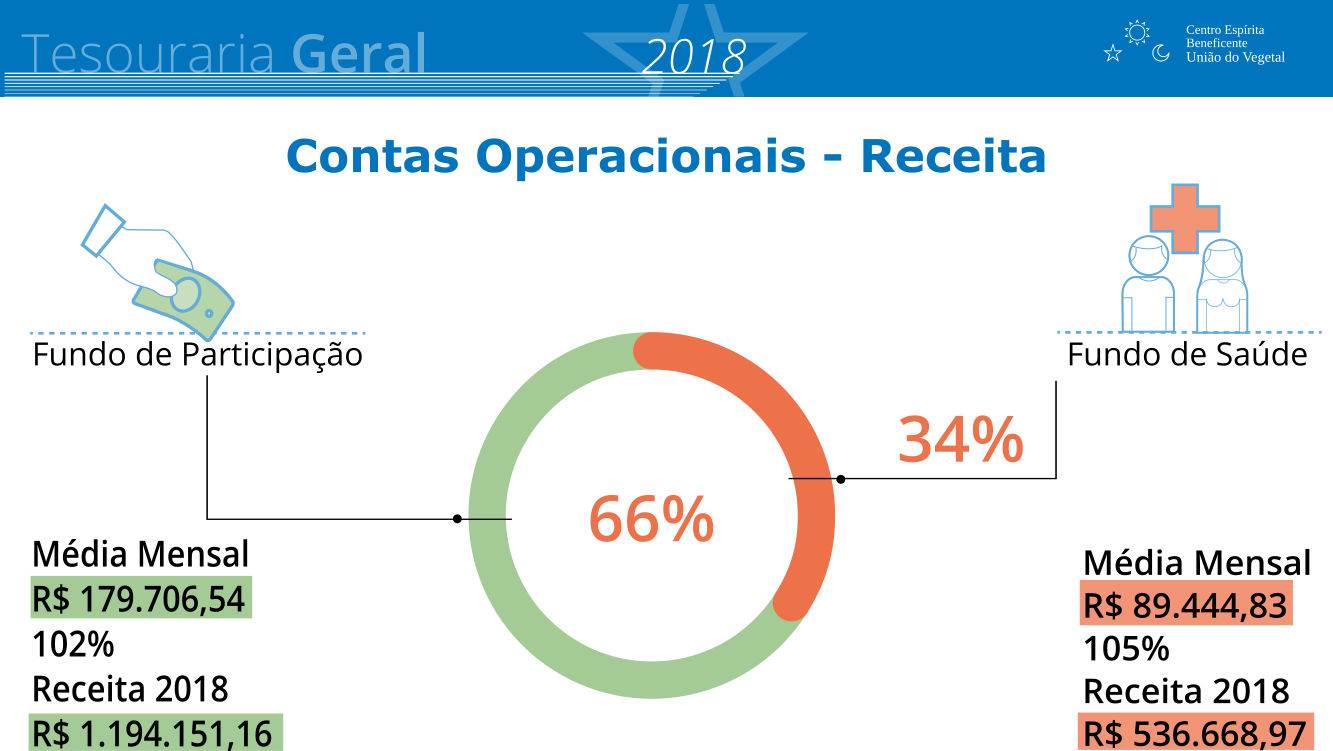 Como acompanhar
1 – Avaliações por um Conselho – É importante que o trabalho antes de ser colocado para aprovação, passe por um processo avaliativo para encontrar falhas estruturais ou conjecturais, ausências de pontos importantes, entre outros.


2 – Relatórios periódicos com indicadores – É importante que seja apresentado mensalmente como está a realização do orçamento e de forma semestral, um acompanhamento da realização do orçamento consolidado, para acompanhamento e avaliação do executado.
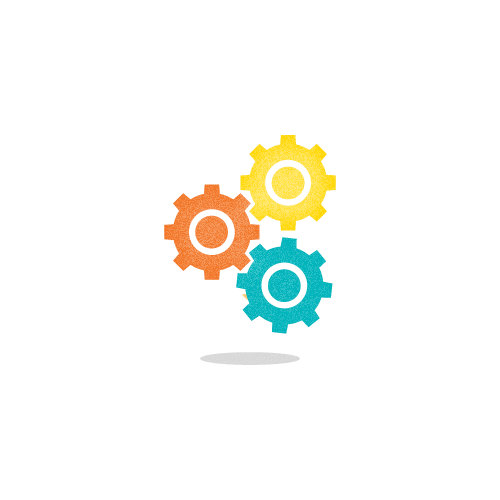 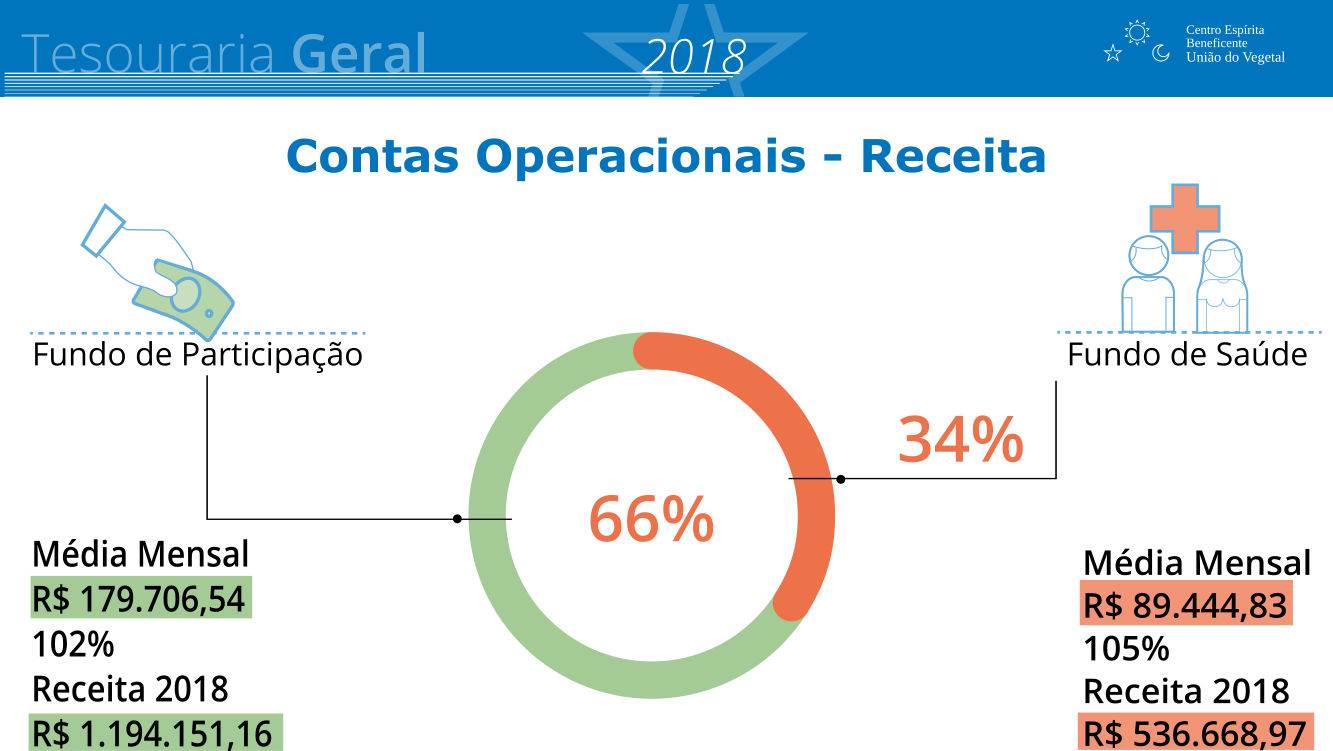 Como acompanhar
3 – Em casos específicos e por necessidade, deve-se considerar a Revisão do Orçamento proposto quando:

	3.1 – O objetivo elencado no Orçamento não se mostra mais necessário: Ex: Uma reforma que perdeu prioridade ou uma aquisição de um
som que estava orçado, mas um irmão doou.

	3.2 – Quando existe uma diferença entre o orçado e o realizado muito grande que justifica uma revisão.
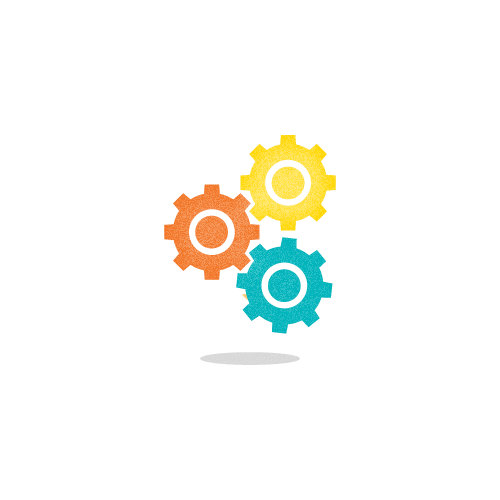